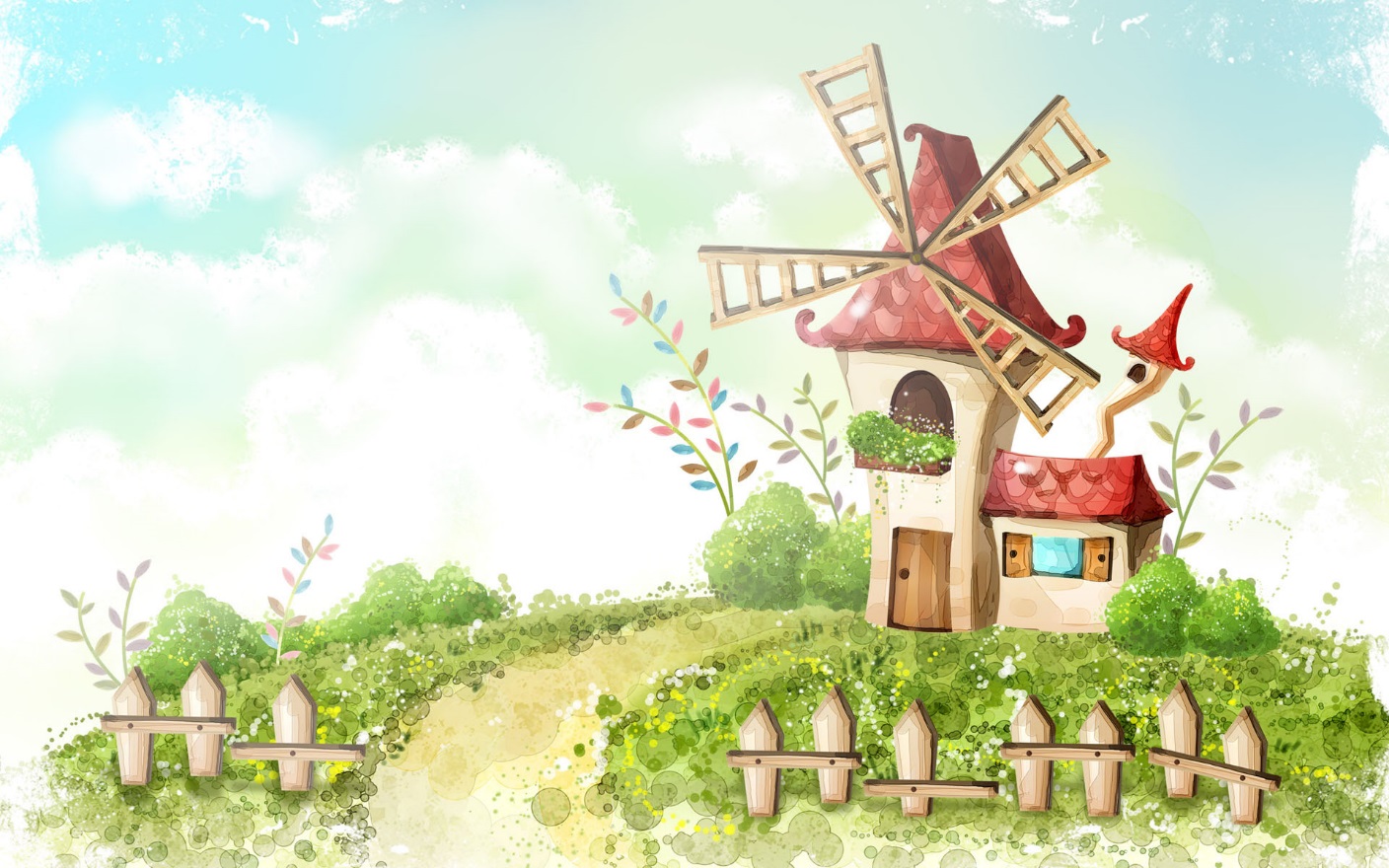 Welcome to our class
Picture drescribing
WARM-UP
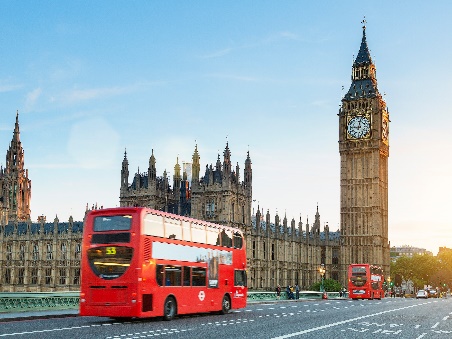 Describe the picture
I see a clock. The clock is The Big Ben Clock Tower. 
I see two buses. The buses are double-decker ones.
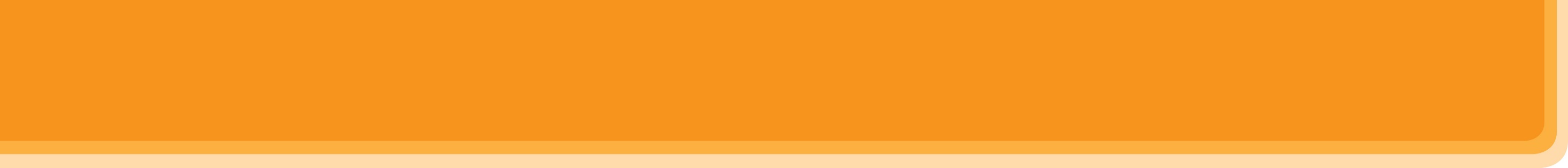 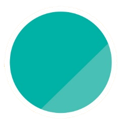 12
ENGLISH-SPEAKING COUNTRIES
Unit
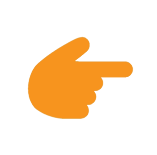 LESSON 3: A CLOSER LOOK 2
Review
* Articles “a/an”
+ Indefinite article: a/ an  
- We  use  a/an with singular countable nouns when we are talking about them in general.
              Example:      An ant is a tiny animal.
- after the verbs to be and to have.
Example: I'm a student. / I have an eraser.
*  a  + consonant sound
      Eg:  a bag , a pen,…
* an + vowel sound (u, e, o,a,i) ( uể oải)
     Eg. an apple. an island,…
[Speaker Notes: https://www.youtube.com/watch?v=drTyYqbz6Xk]
*  Article “the”
+ Definite article: the
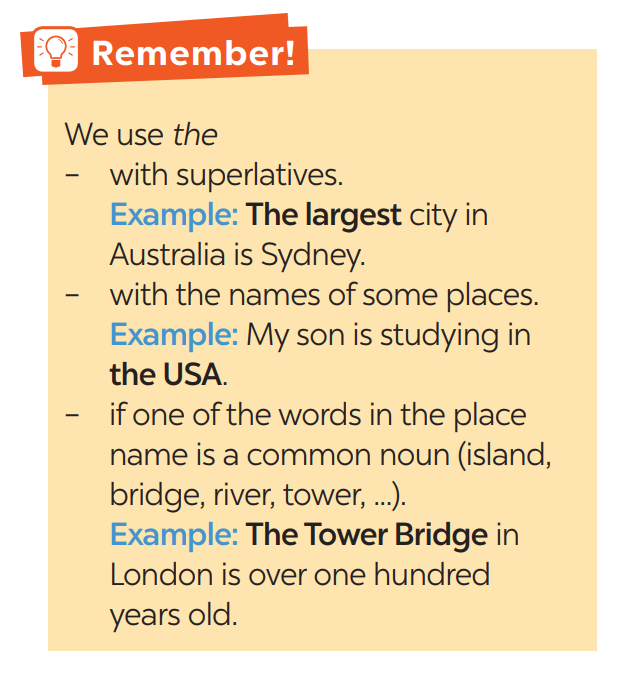 + We use the with singular or plural nouns when we already know them or when they are mentioned for the second time.
   Example:
 The bike in front of her house is nice.
1
Complete the sentences with “a / an” or “the”
1. Is Washington D.C. __________ capital of the USA?2. Can you give me __________example of an English-speaking country?3. The London Eye is __________ great attraction in London.4. Canada is __________ very cold country.5. I love __________ New Zealand’s countryside.
the
an
a
a
the
2
Put in "the" where necessary.
1. __________Statue of Liberty is in ________ New York.2. ________ Scotland is a part of ________ UK.3. New Zealand consists of ________ North Island and _________South Island.4. Disneyland in California is one of _______ biggest entertainment centers in the world.5. Bangkok is ________ most popular city for tourists in _________ Kingdom of Thailand.
x
The
x
the
the
the
the
the
the
3
Put in a / an or the.
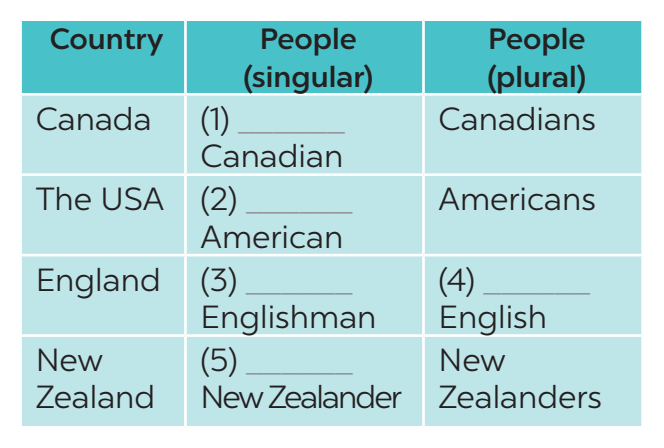 a
an
the
an
a
4
Complete the sentences with “a / an”, or “the”
1. The man sitting next to her is ____________ Englishman.2. ____________ River Thames runs through London.3. Here is ____________ map of the city of Edinburgh.4. What is ____________ most popular sport in Canada?5. We want to visit ____________ attraction in Sydney.6. ____________ Statue of Liberty was a present from France.
an
The
the
the
an
The
5
Nhờ BTV xem lại câu 4+5
Game – Faster detective.
Tick if the underlined articles are correct. If they aren’t, write the correct ones in the space provided.
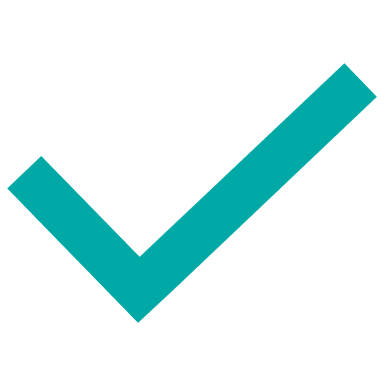 1. “What do you call a person from England?” – “The Englishman.” 	______________2. Edinburgh is a capital city of Scotland. 			________________3. Queenstown is a amazingly beautiful town. 			________________4. Are ancient castles an attraction of Scotland? 		________________5. Where can you see a red telephone box? 			________________
the
an
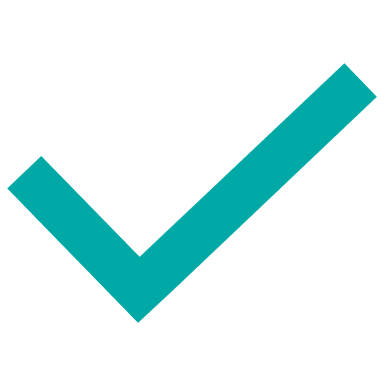 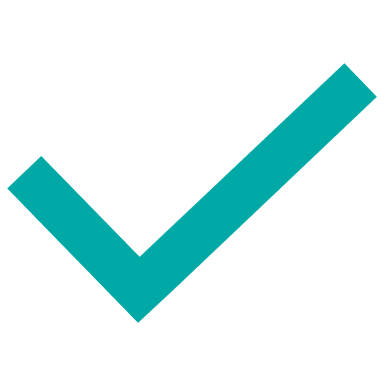 * CONSOLIDATION
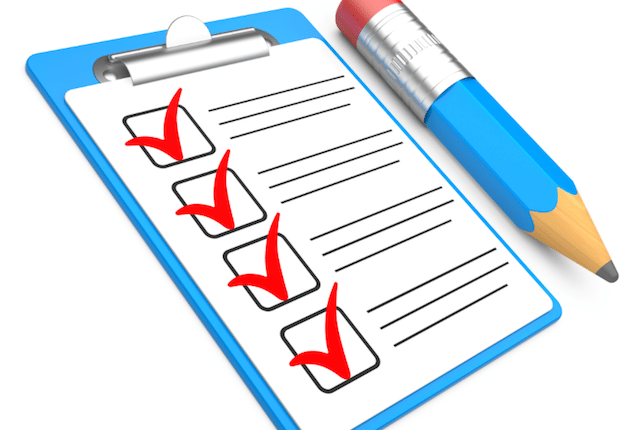 In this lesson, students have:
understood the use of use articles
practiced using articles correctly
* HOMEWORK
- Complete exercises in the Workbook.
- Prepare lesson 4: Communication
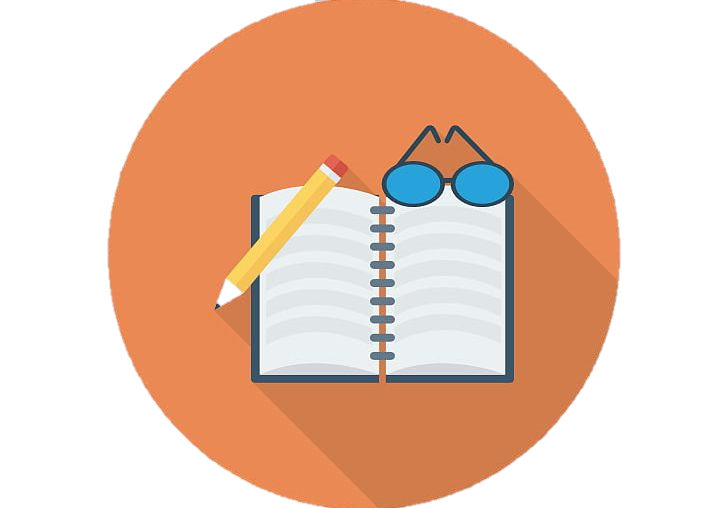 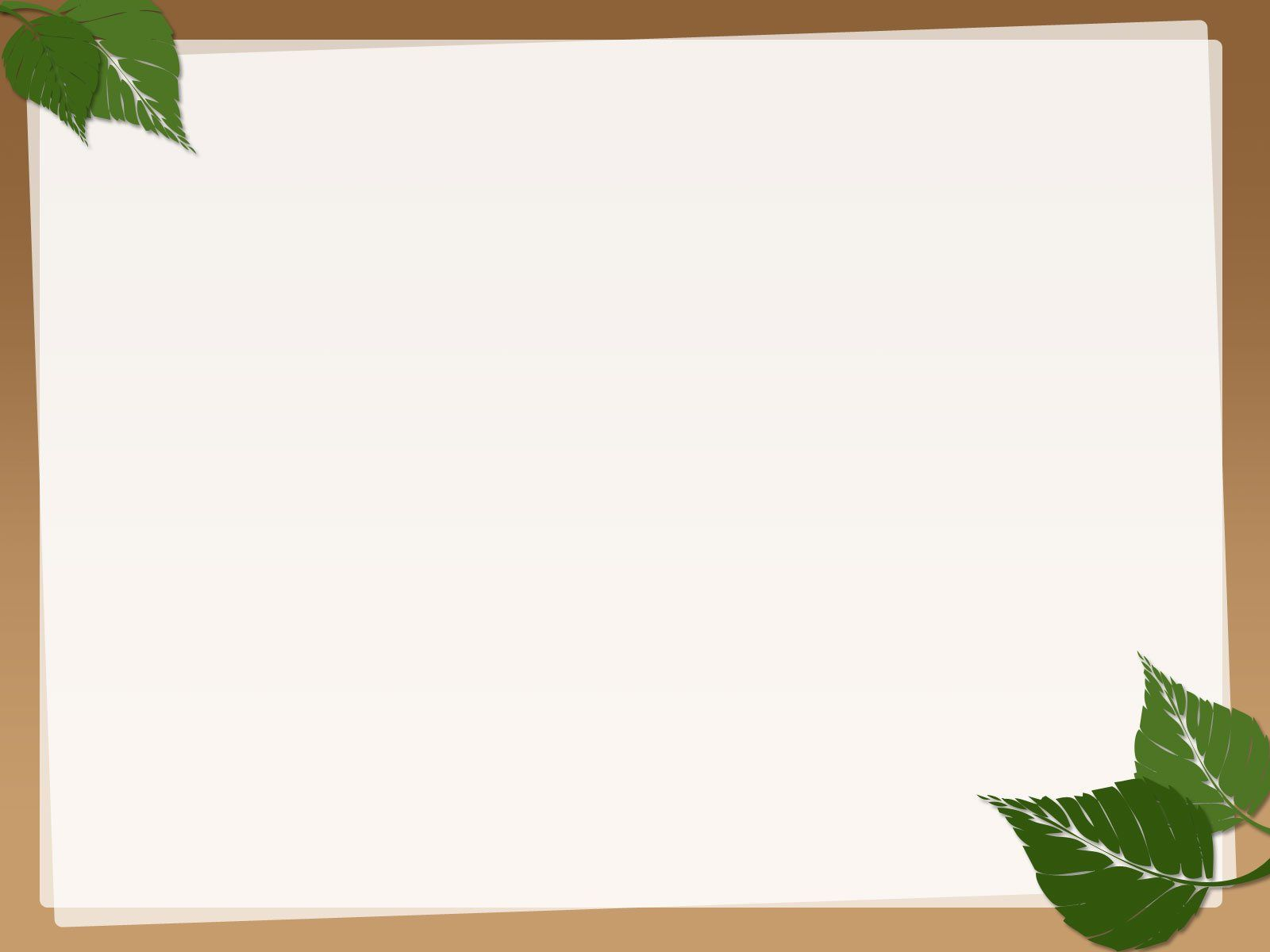 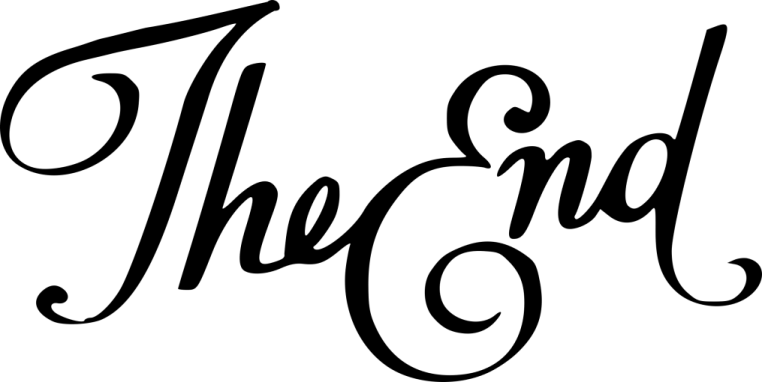 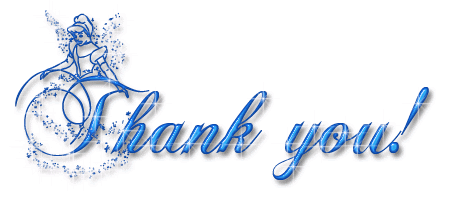